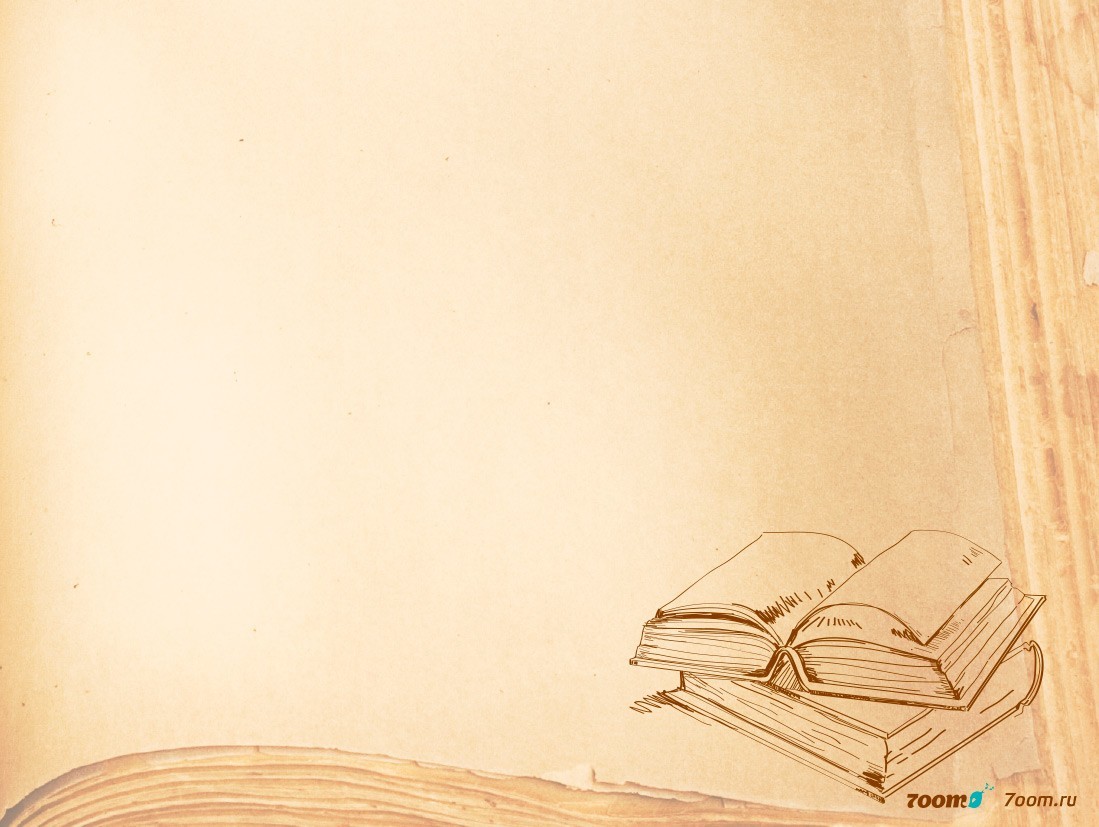 Муниципальное дошкольное образовательное автономное учреждение
центр развития ребенка – детский сад «Фантазия»
Подготовила:
Шатайло Оксана Васильевна
воспитатель первой категории 
2023од
«Четыре желания»
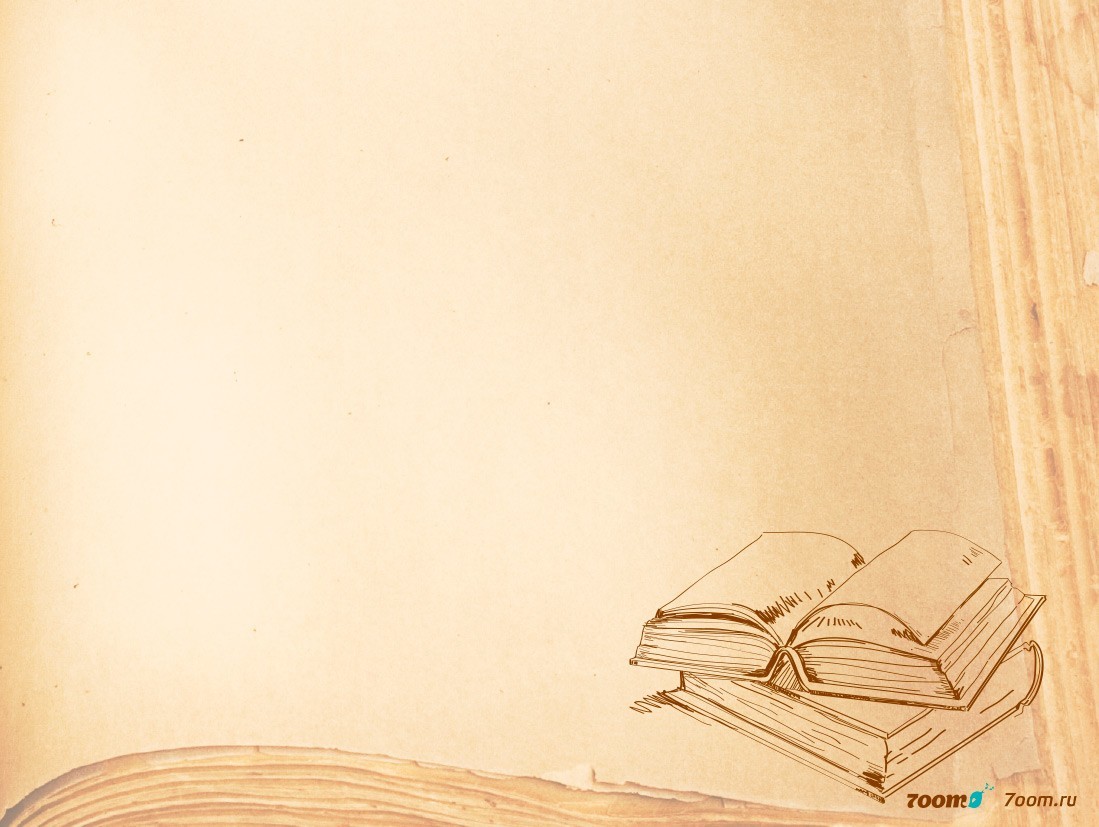 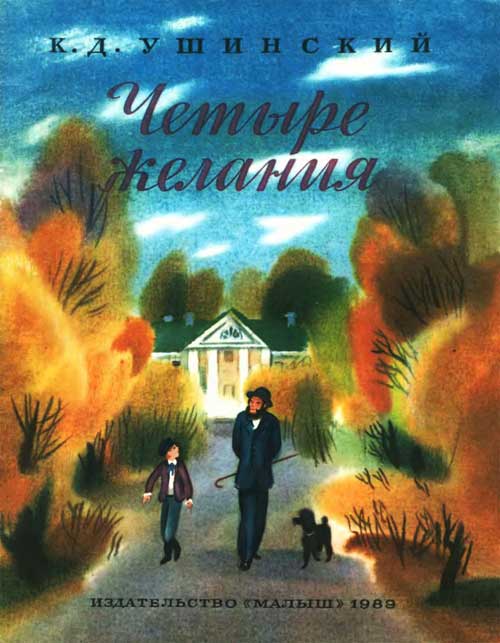 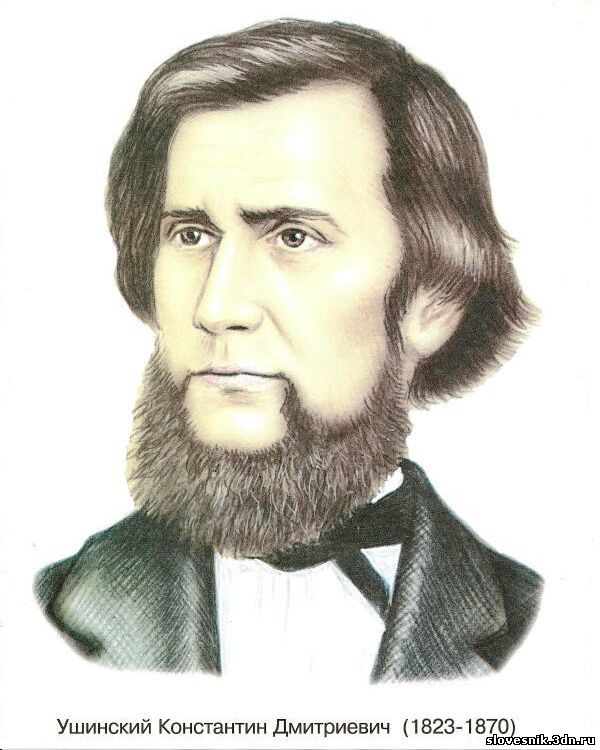 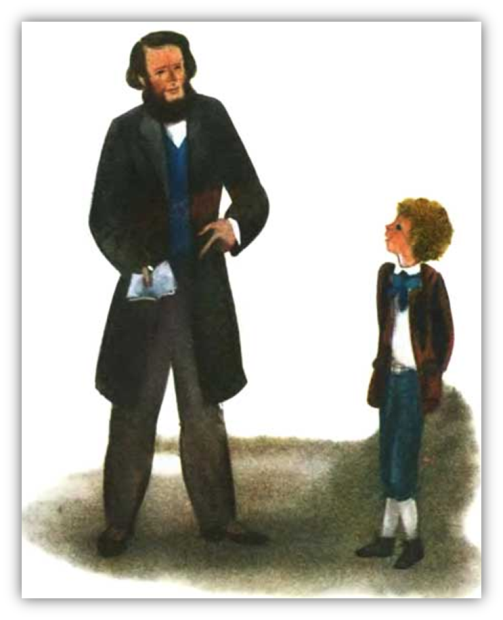 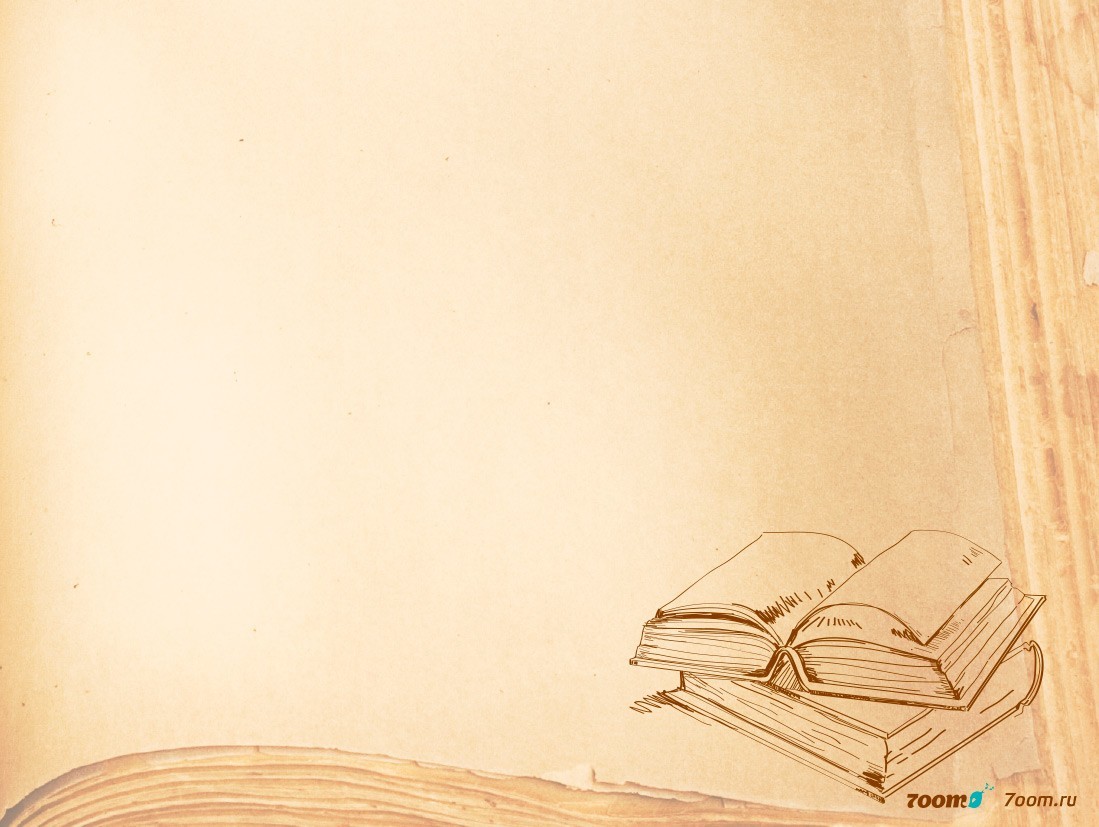 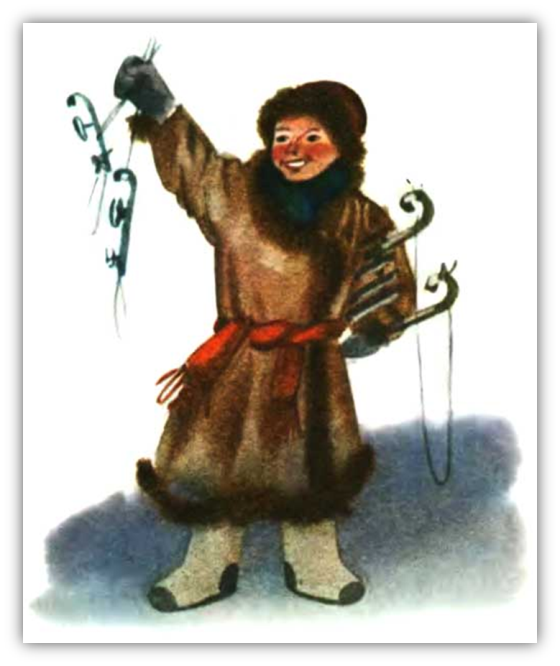 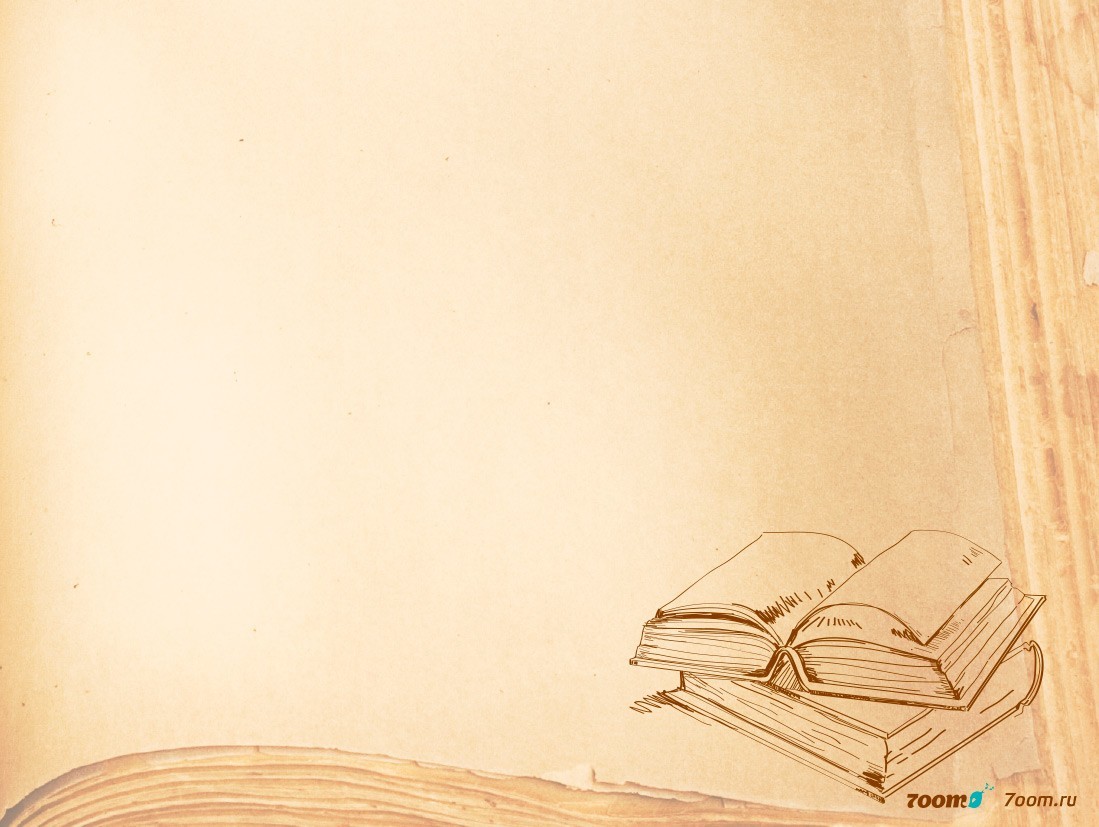 Митя накатался на саночках с ледяной горы и на коньках по замёрзшей реке, прибежал домой румяный, весёлый и говорит отцу:— Уж как весело зимой! Я бы хотел, чтобы всё зима была.
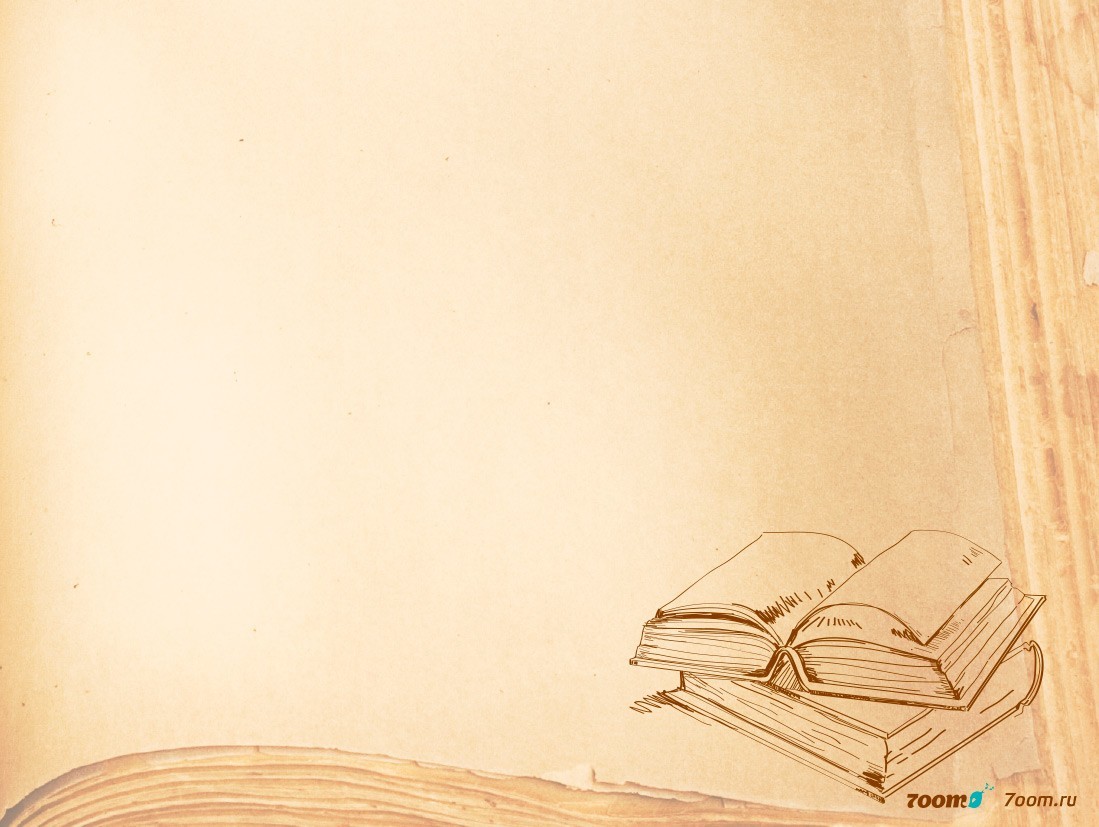 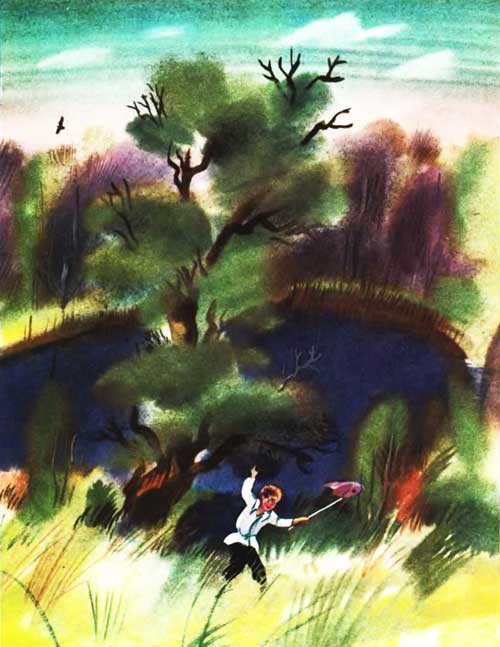 Митя записал. Пришла весна.Митя вволю набегался за пёстрыми бабочками по зелёному лугу, нарвал цветов, прибежал к отцу и говорит:— Что за прелесть эта весна! Я бы желал, чтобы всё весна была.
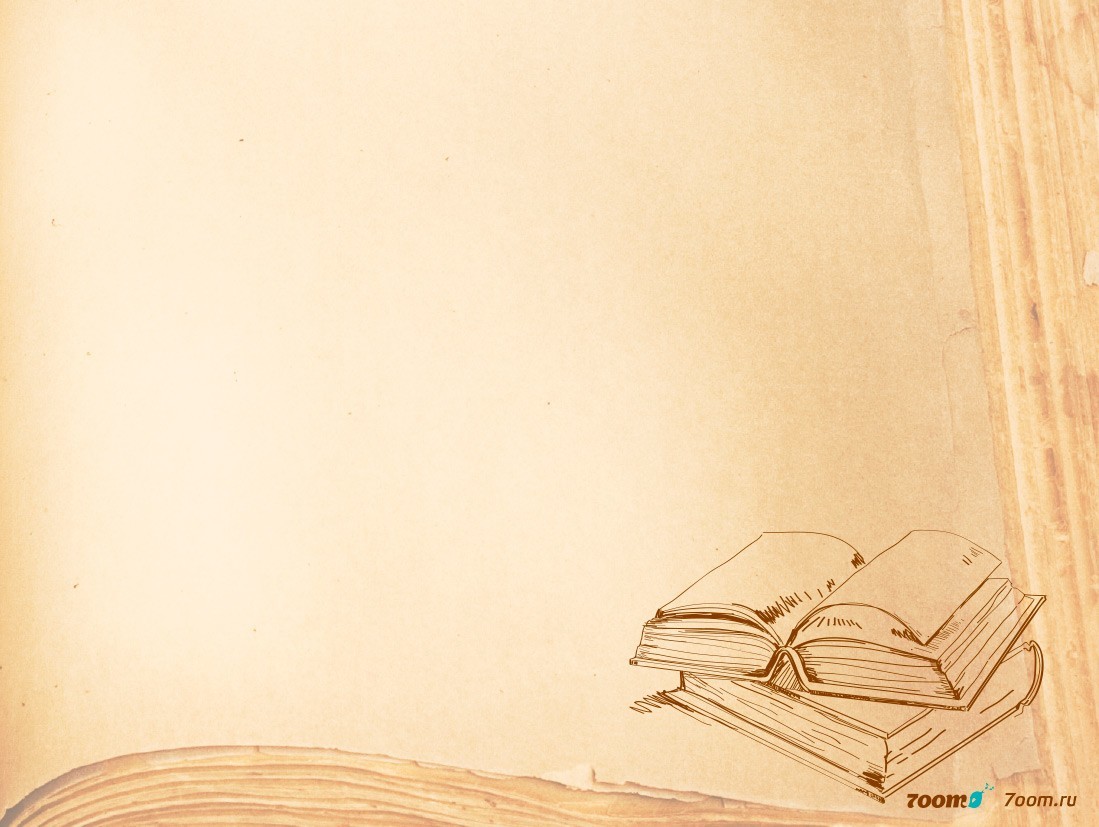 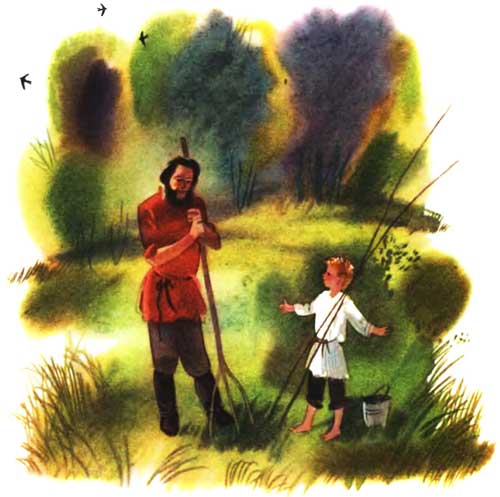 Настало лето. Митя с отцом отправились на сенокос.Весь длинный день веселился мальчик: ловил рыбу, набрал ягод, кувыркался в душистом сене, а вечером сказал отцу:— Вот уж сегодня я повеселился вволю! Я бы желал, чтобы лету конца не было.
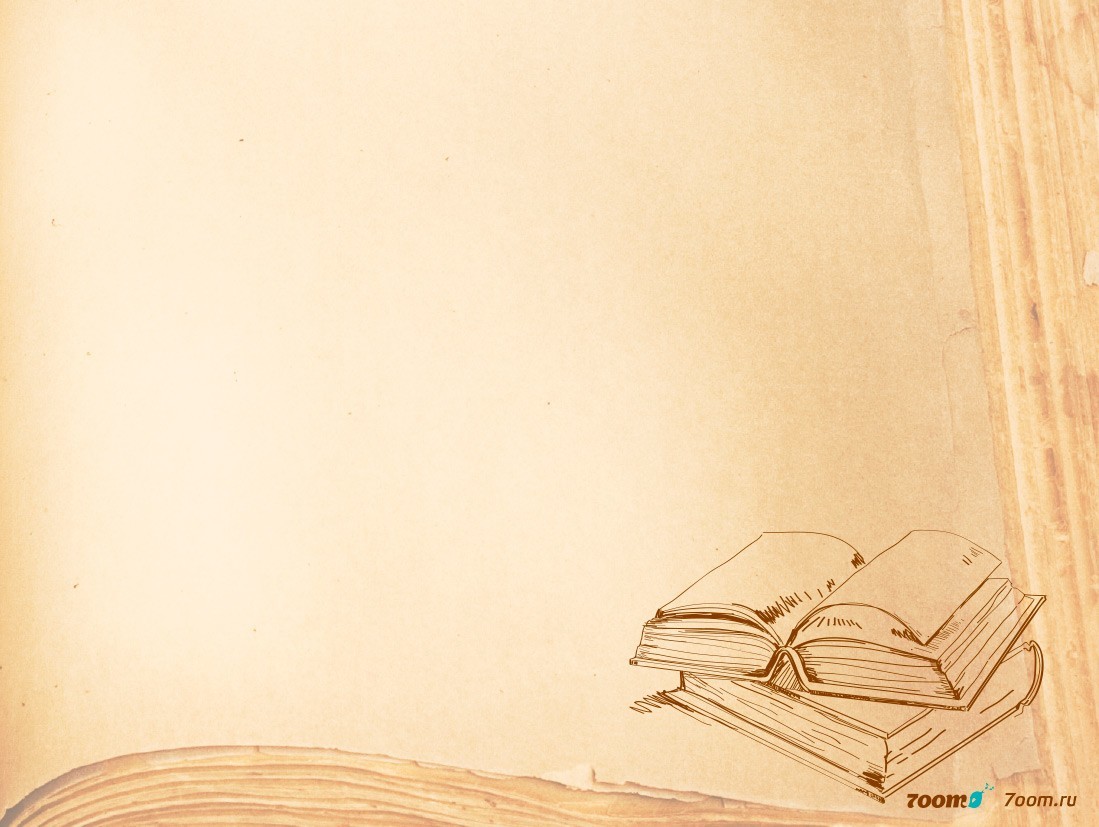 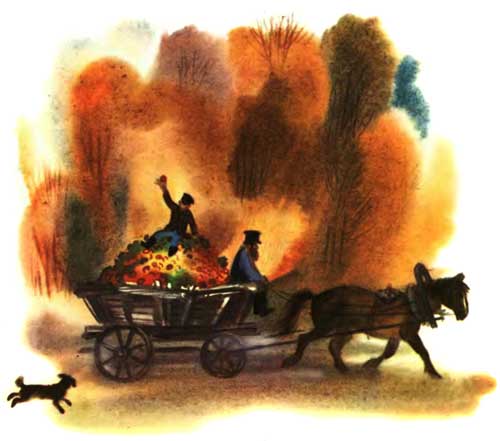 Наступила осень. В саду собирали плоды — румяные яблоки и жёлтые груши. Митя был в восторге и говорил отцу:— Осень лучше всех времён года!